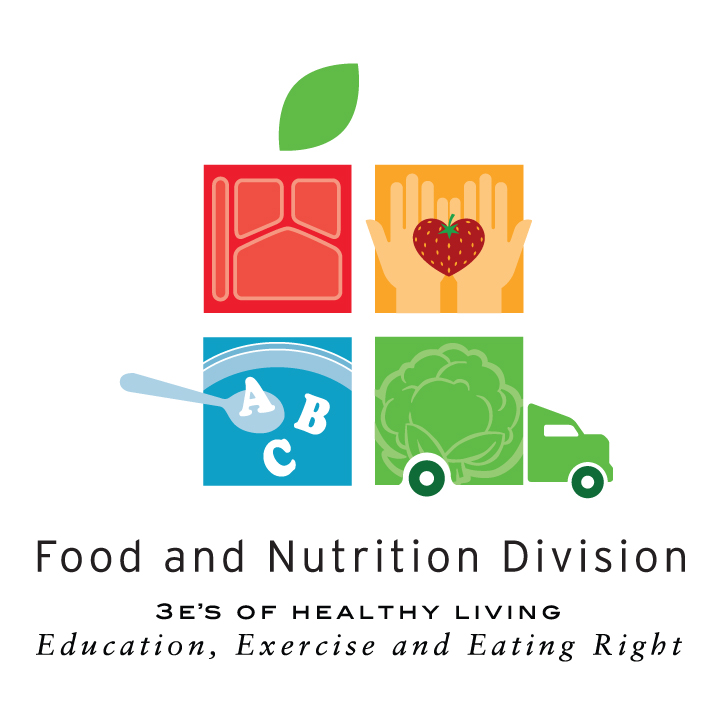 Texas Department of Agriculture (TDA)
School Meal Pattern Update
Overview of the new school meal patterns Regulations and Their impact on Texas
Nutritional Changes Enacted by the USDA
USDA New Meal Pattern Regulations were released January 25, 2012

The regulations were enacted as part of the Healthy, Hunger Free Kids Act of 2010

The regulations impact both the National School Lunch and School Breakfast Programs
Overview
Texas’ nutritional standards (as outlined in the Texas Public School Nutrition Standards Policy) still exceed USDA regulations in some instances.   However, there will be significant challenges for schools to meet the new standards

Additional standards enacted by the USDA will increase children's access to nutritional food

Additional $.06 reimbursement per meal that meets standards
[Speaker Notes: While Texas schools are well-poised to meet these new requirements, there will be significant challenges for them to meet the new requirements.  

In order for schools to receive the additional 6 cents per meal served, meals must be certified meeting the new meal pattern requirements by TDA.]
Nutritional Changes Enacted by the USDAOverview
The new meal patterns released by the USDA will impact both the National School Lunch and Breakfast Programs

Key changes include:
Increasing fruits and vegetables available;
Increasing whole grain-rich foods;
Reducing trans fats; 
Offering only fat-free or low-fat milk; and
Decreasing sodium.
[Speaker Notes: The new meal pattern increases the quantity of fruits as well as the quantity and diversity of vegetables.  
Vegetables are now broken down into color categories.  

Trans fats need to be less than .5 grams per serving to be considered trans fat free.]
Nutritional Changes Enacted by the USDANational School Lunch and Breakfast Programs
Only 1% or non-fat milk may be served

Flavored milk must be non-fat

Flavored lactose-free milk must     
    be non-fat
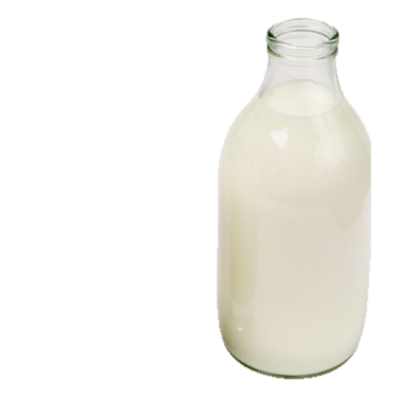 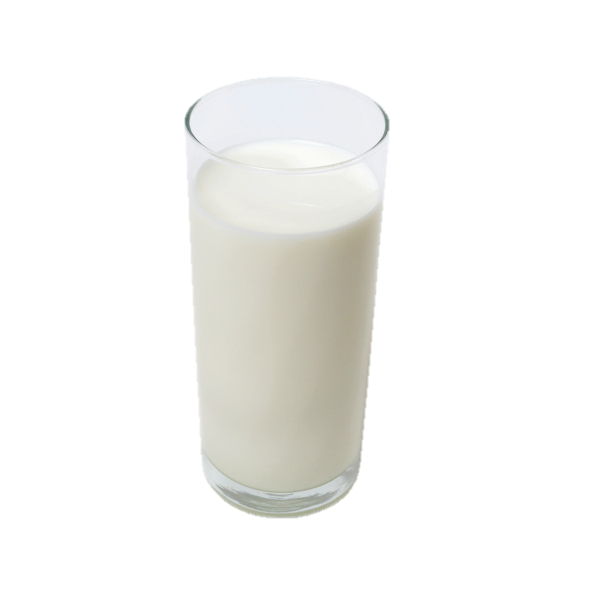 Nutritional Changes Enacted by the USDANational School Lunch and Breakfast Programs
In the school year 2012-2013 at least half of grains served at lunch must be whole grain rich 

In the school year 2013-2014 at least half of grains served at breakfast must be                                           whole grain rich

By 2015-2016 all                                                               grains served must be 
   whole grain rich
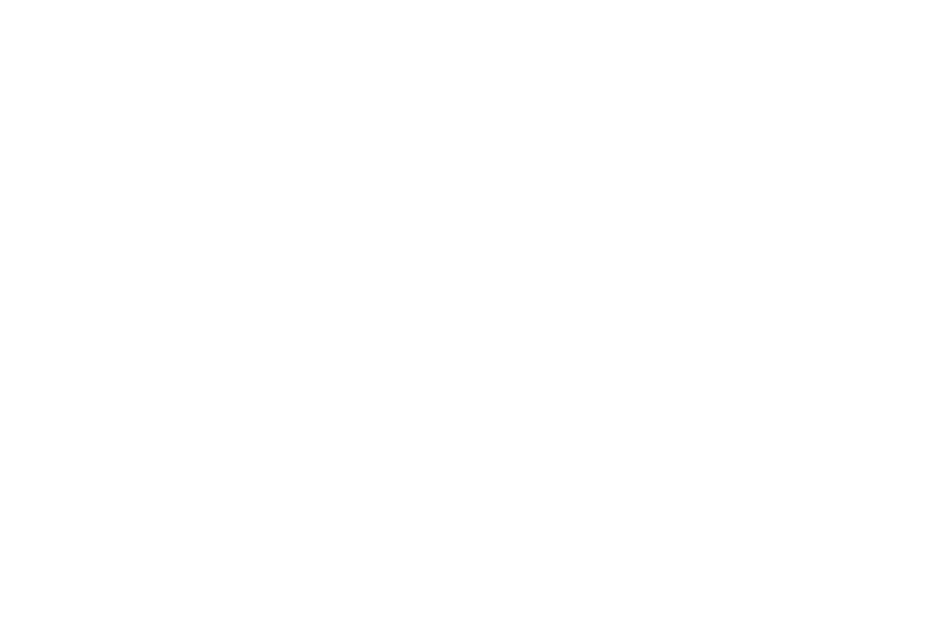 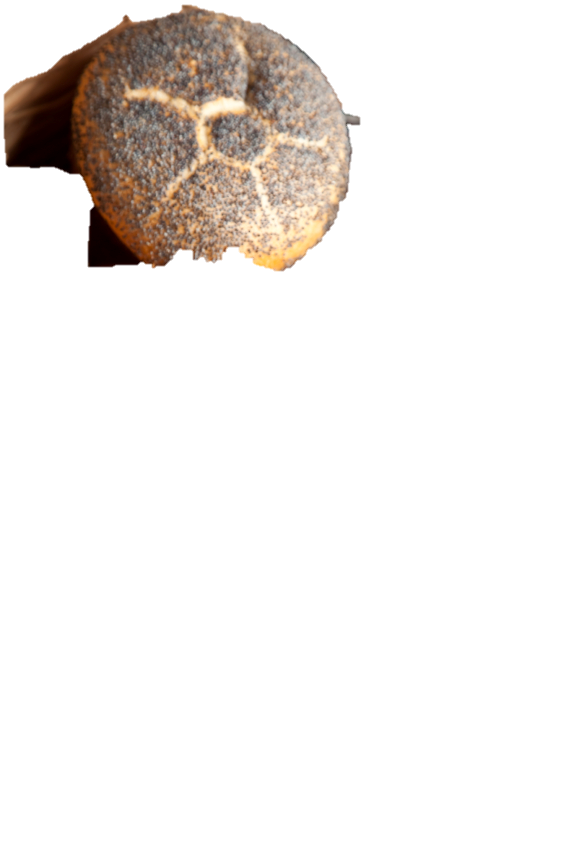 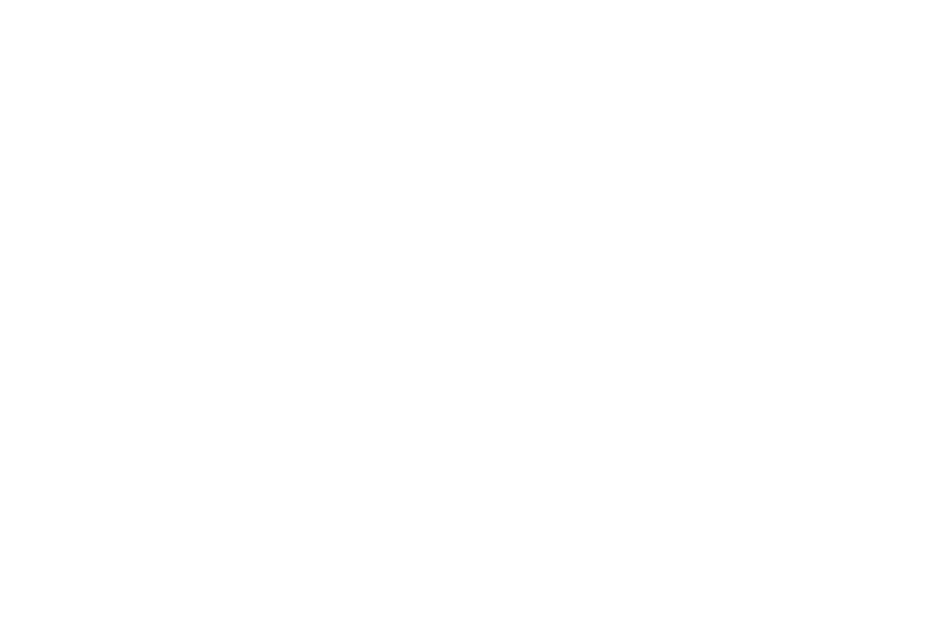 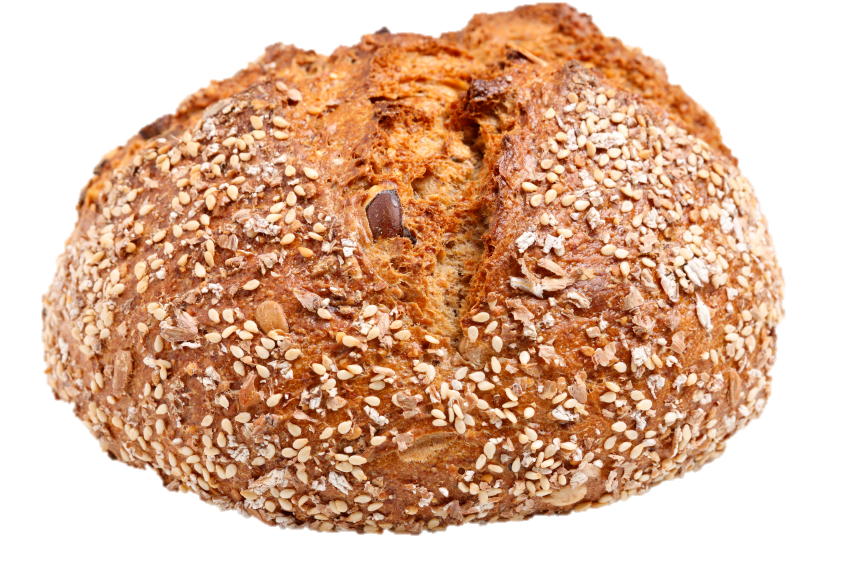 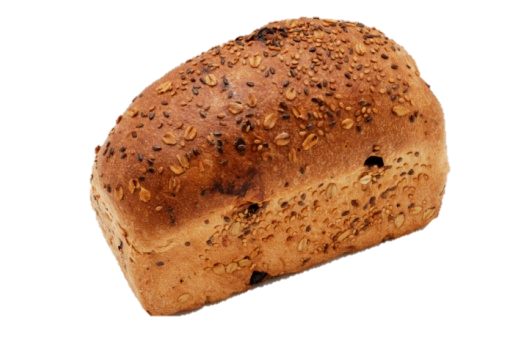 [Speaker Notes: According to the USDA, a whole grain-rich food must contain at least 51 percent whole grains and the remaining grain content of the product must be enriched.]
Nurtritional Changes Enacted by the USDANational School Lunch and Breakfast Programs
Only food products or ingredients that contain zero grams of trans fat per serving, per nutritional label may be served.

Foods that contain minimal amounts of naturally 
                        occurring trans-fat (such as beef) will be exempt           excluded from the trans fat limit.
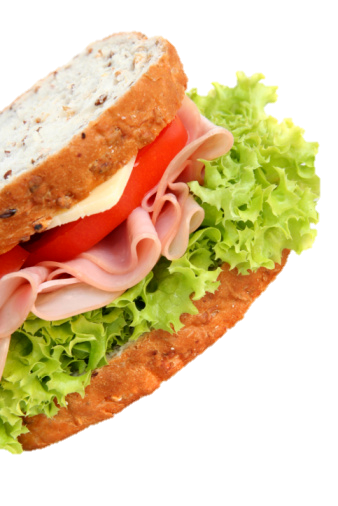 [Speaker Notes: The USDA defines 0 grams trans fat as .5 grams or less of trans fat, per serving, per nutritional label

The trans-fat requirement will be implemented for Lunch and Breakfast at different times: School lunch will implement the requirement in the school year 2012-13; school breakfast the requirements in school year 2013-14.]
Nutritional Changes Enacted by the USDANational School Lunch and Breakfast Programs
At least half a cup equivalent of each vegetable subgroup must be served.  Vegetable subgroups include:
Dark Green
Red/Orange
Beans/Peas (Legumes)
Starchy
Other
Fruit must be offered 
    daily at breakfast and lunch
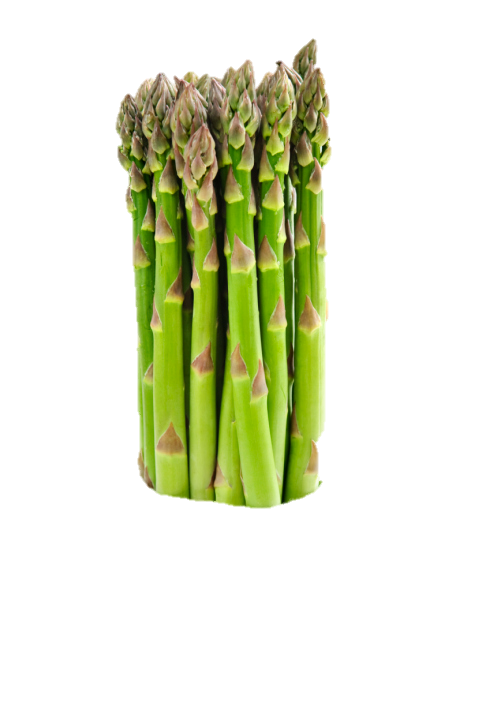 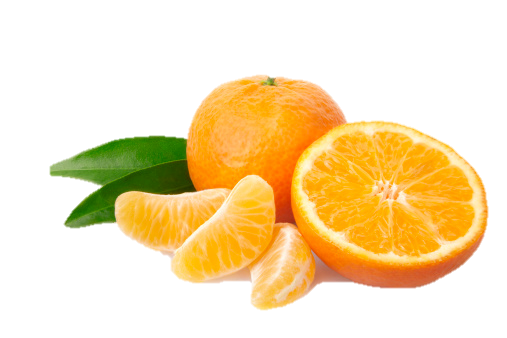 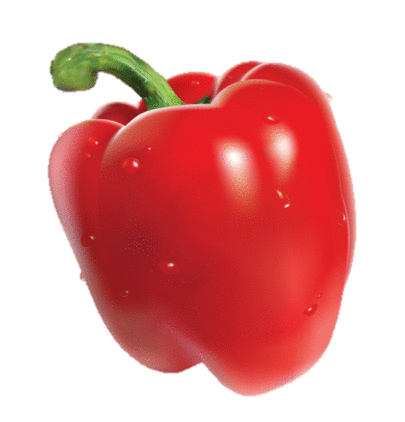 Nutritional Changes Enacted by the USDANational School Lunch and Breakfast Programs
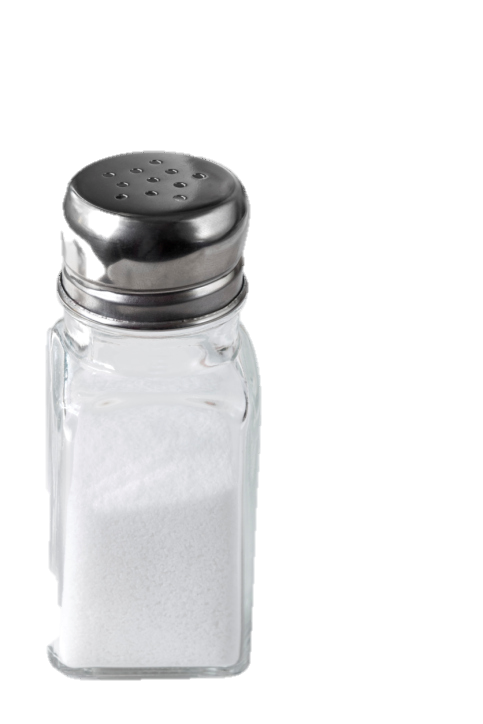 Sodium will be lowered over a 10 year period

 Sodium targets will occur in  3 phases.                                
 Those sodium targets include:








USDA will continue to perform  research in the                                 area of sodium reduction and  its impacts.
Cost Estimates
USDA estimates that the cost of schools meals will increase in order to meet the new meal pattern requirements.  

The biggest contributors to the increased costs are related to serving more vegetables and more fruit, and replacing refined grains with whole grains
[Speaker Notes: From the USDA: “this final rule will increase the amount of fruits, vegetables, and whole grains offered to participants in the NSLP and SBP. The final rule will also limit certain fats and reduce calories and sodium in school meals. Because some foods that meet these requirements are more expensive than foods served in the school meal programs today, the food cost component of preparing and serving school meals will increase.”]
Where We Are Now
Texas has led the nation to raise the bar for school meals in our state.  Because of this, Texas schools are well positioned to meet some of the new requirements.  

During the School Year 2010 – 2011, nutrient analysis was performed for 244 Texas schools.  Below is a comparison of  the analysis results to the new school meal pattern regulations
[Speaker Notes: Texas schools are already in compliance with new requirements in terms of requiring a daily offering of vegetable and fruit

Based on the 2010-2011 nutrient analysis, Texas schools, on average, are close to serving foods with very little trans-fat. 

Texas Schools will face a greater challenge meeting the sodium requirements.  
Keep in mind that the first sodium target will not be implemented until 2012-2015]
Background on TPSNP
The Texas Public School Nutrition Policy  (TPSNP) is state law that supplements current USDA regulations regarding schools meals
The State has the authority to be more restrictive than federal guidelines. The State may not be less restrictive than federal guidelines.

Schools must follow all nutrition regulations and guideline. Where TPSNP and Federal Regulations overlap, schools must use the more stringent one

USDA regulations that are more stringent than current state law, regardless of whether addressed in TPSNP, must be followed
[Speaker Notes: TPSNP is codified in the Texas Administrative Code, Title 4, Part 1, Chapter 26, Subchapter A]
Texas Public School Nutrition Policy
The Texas Public School Nutrition Policy (TPSNP) still exceeds current USDA requirements in certain areas.  Specifically, TPSNP:
limits fat for individual food items (23 grams/per food item)

eliminates deep-fat frying as a method of on-site preparation

establishes portion sizes for french fries and other fried potato products. 

limits for the frequency of serving french fries and other fried potato products
Changes to the Texas Public School Nutrition Policy
Changes will be made to the actual Texas Agriculture Code to align  TPSNP with new USDA requirements.  Areas that TPSNP and USDA requirements conflict are:
Milk: TPSNP allows all fat contents, but limits portion size and sugar content; USDA requirements restrict milk to non-fat or low-fat

Trans fats: TPSNP encourages the purchase and use of products without trans fats; USDA requirements requires that food products or ingredients contain zero grams of trans fat per serving, per nutritional label

In addition, TDA is aware that USDA will be publishing rules regarding competitive foods (i.e. foods sold in vending machines, a la carte lines, etc…).  These rules will have an impact on TPSNP
[Speaker Notes: The USDA defines competitive foods as foods offered at school, other than meals served through USDA's school meal programs—school lunch, school breakfast, and after-school snack programs. 

Competitive foods can be categorized as either 1) foods of minimal nutritional value (FMNV) or 2) All other foods offered for individual sale

The competitive foods proposed rule was released in April by the USDA; a final rule is expected sometime next year.  

TPSNP, while it affects some aspects of the reimbursable school meal, greatly affects competitive foods in schools.]
Federal Requirements Not Addressed in TPSNP
Federal regulations not addressed in TPSNP must be followed in order for a meal to be considered reimbursable.  These regulations include:
Offer fruits and vegetables as two separate meal components
Offer fruit daily at breakfast and lunch
Offer vegetables daily at lunch
Follow defined age/grade groupings
Requires students to select a fruit or vegetable
Weekly requirements for various types of vegetables
Increases whole grain offerings
Decreases calories
Decreases sodium
Menu planning will be based on food, rather than nutrients
Increases state agency monitoring of compliance and frequency of reviews
[Speaker Notes: 1 cup of fruit must be offered, only 1/2 cup must be taken in order to be considered reimbursable.]
Role of the Texas Department of Agriculture
TDA remains committed to improving the health of children and will ensure schools comply with new meal standards

TDA continues to promote 
    the 3E’s of Healthy Living– 
    Education, Exercise 
    and Eating Right
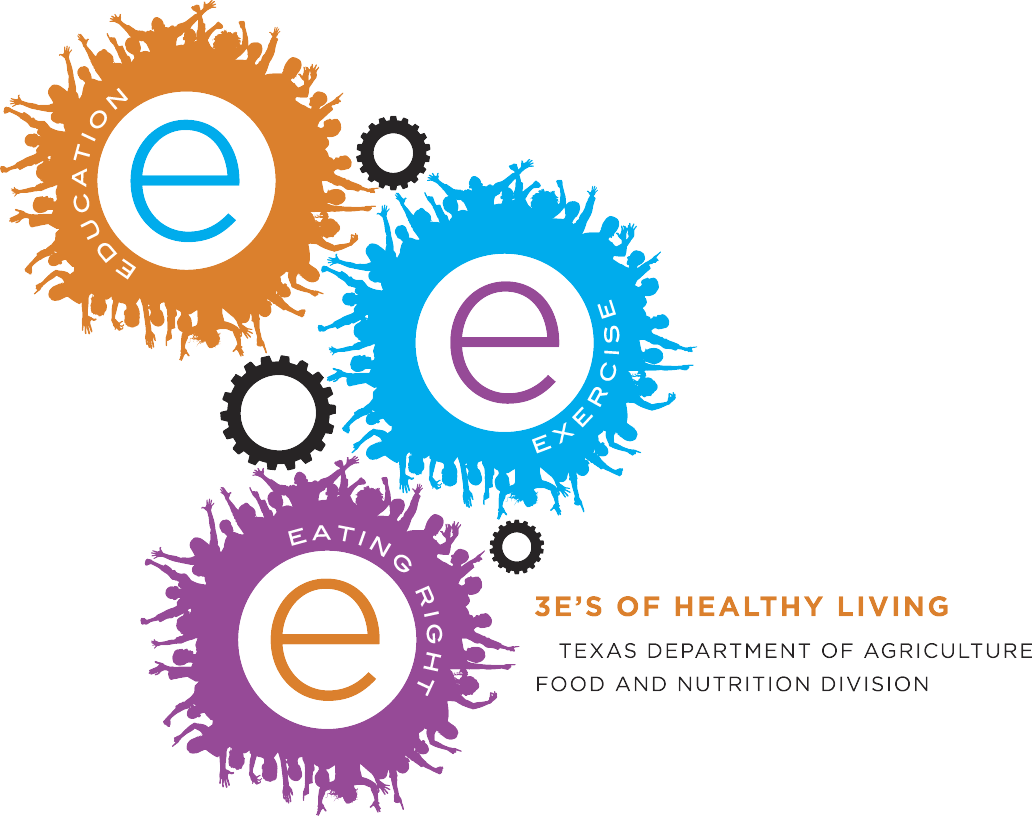 Additional Information
Please refer to squaremeals.org for more information on meal pattern regulations or call 1-877-TEX MEAL

 The next slides contain a chart of the meal pattern    changes for Nation School Lunch Program denoted as   “L” and the School Breakfast Program denoted as “ B”
[Speaker Notes: This slide denotes the National School Lunch Program as “L” and School Breakfast Program as “B”

As you can see from this timeline, the majority of changes related to the nutritional content of meal served under the new meal patterns will be implemented within 3 years.  The notable exception to this rule is sodium, which will be phased in over a 10 year period. 
Additionally, please note that the majority of the new requirements for breakfast will not be implemented until the 2013-14 school year.  This timeline was chosen after USDA’s comment period for the new rule highlighting concerns regarding cost concerns for implementing the new requirements for breakfast; however, schools can opt to implement the breakfast requirements in the 2012-13 school year.]
[Speaker Notes: This slide notes additional requirements not directly related to the nutritional content of schools meals. For example:
Schools must now serve meals as part of a food based menu (as opposed to nutrient standard approach).  
Schools must serve meals as part of 3 age groups: k-5, 6-8, and 8-12
Schools are now monitored on a 3 year administrative review cycle; schools were formerly reviewed on a 5 year cycle.]